Урок 
обучения грамоте
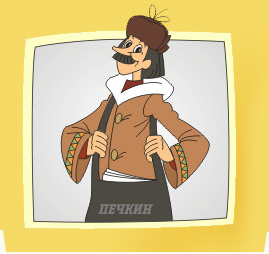 Почтальон  Печкин  из Простоквашино принёс письмо первоклассникам.
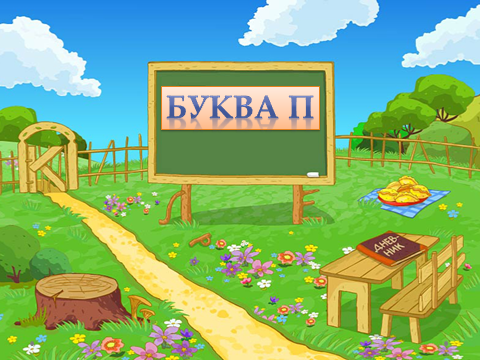 Пп
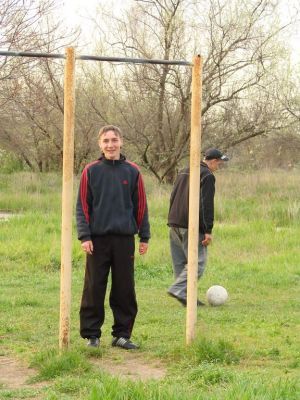 П
Влез  на  букву
Озорник :
Он  решил,
Что  П -  турник.
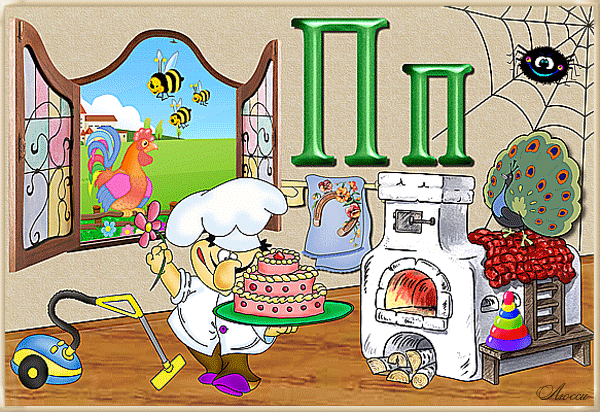 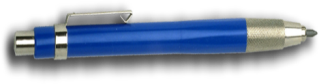 Берегите зрение!
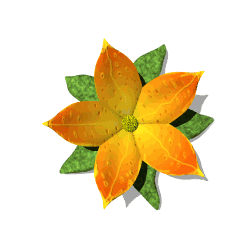 па  по  пи  пы  пе  пу  апо  упр
пар  роп  мип  рпа  суп 

по-вар  пи-лот  па-рус  пи-ла
Пётр  построил  прекрасный  город.
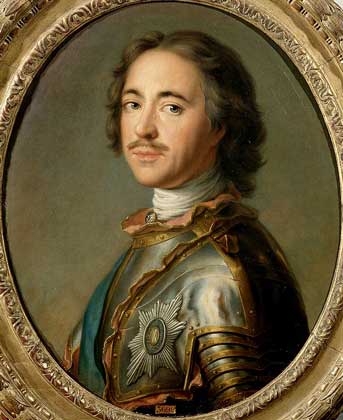 Пётр I
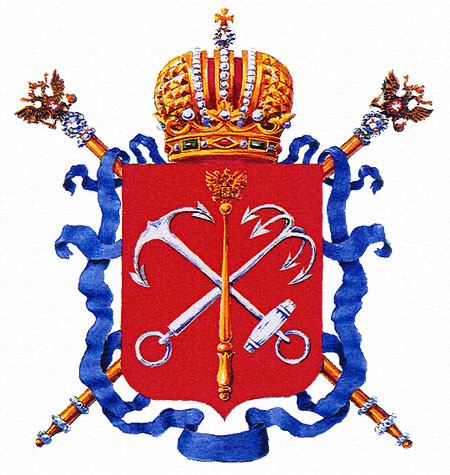 Санкт - Петербург
Петроград
Ленинград
Санкт - Петербург
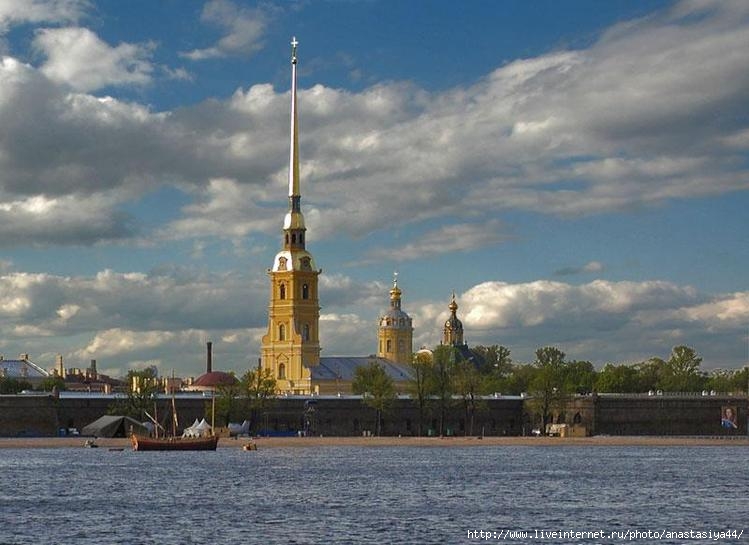 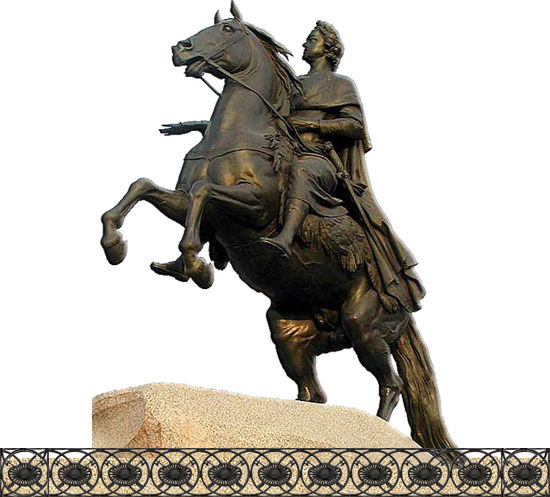 Соотнести слово и рисунок
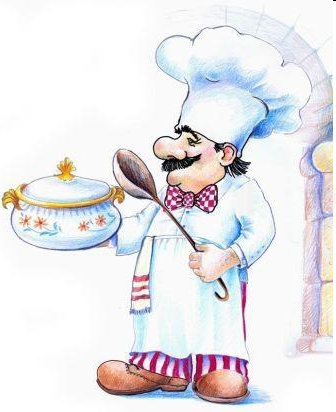 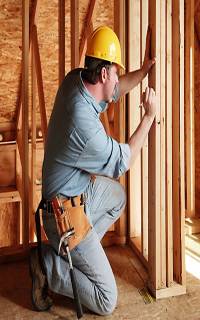 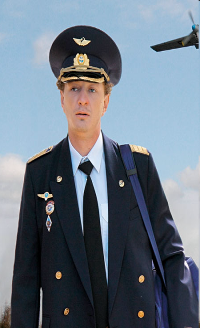 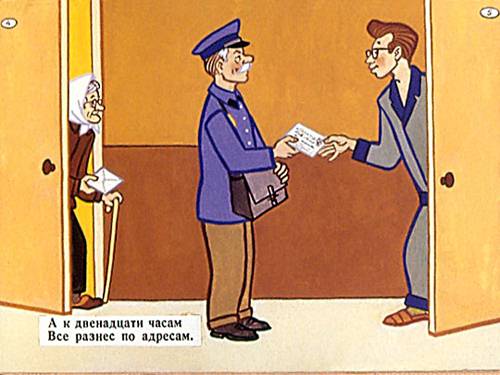 пилот
повар
плотник
почтальон
Проверь! Ты сделал так?
Прочитай слова. Составь  предложения из слов.
Пилот            пилит         на самолёте.
Плотник        разносит        пилой.
Почтальон    летает          на плите.
Повар            варит             письма.
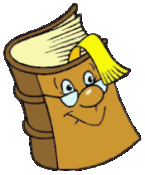 Проверь! У тебя получилось так?
Пилот   летает  на  самолёте.
Плотник   пилит   пилой.
Почтальон   разносит  письма.
Повар   варит   на   плите.
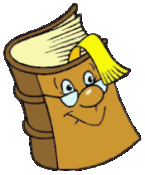 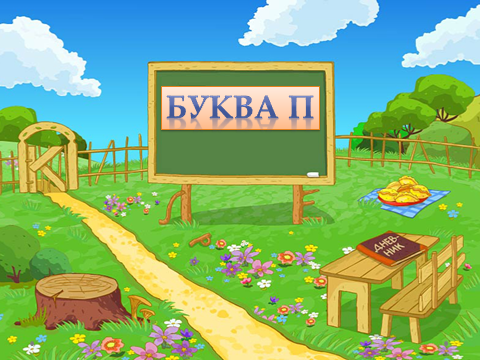 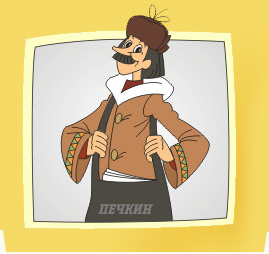 узнал
Я
запомнил
научился
удивился